Moja YouTube učionica     Mesto gde nastaje čarolija
Emina Milošević
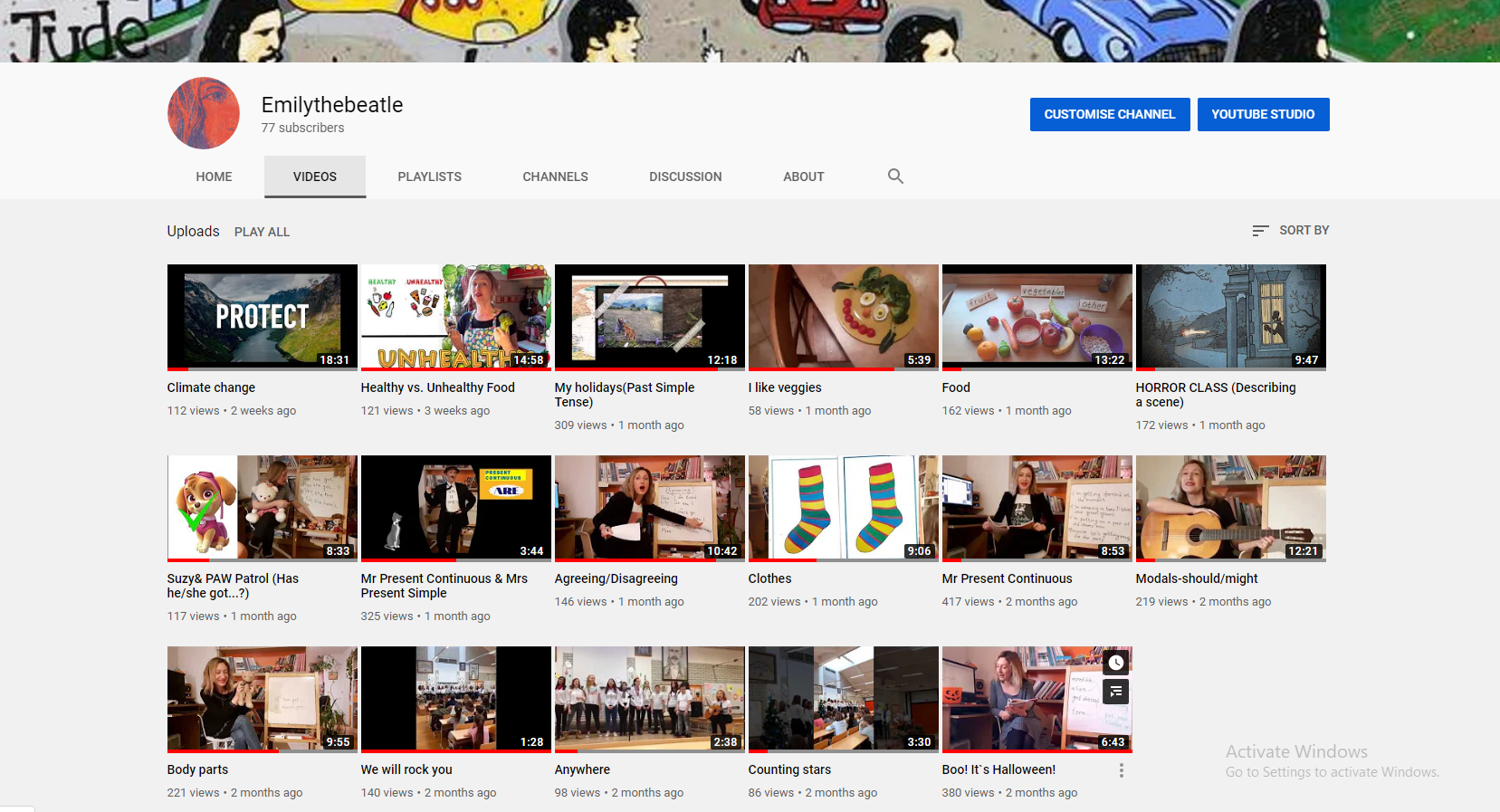 MOTIVACIJA

Od samog početka svog profesorskog poziva, trudila sam se da u nastavu utkam tri svoje velike ljubavi:


	prema reči

 

            	prema muzici



             prema glumi


Engleski jezik je predmet koji to omogućuje, a učionica (realna ili virtuelna) je “scena“ na kojoj se ta tri elementa prepliću i sjedinjuju. A pokretač za sve je, naravno, ljubav prema deci, koja su glavna motivacija i saradnik u toj „predstavi“.
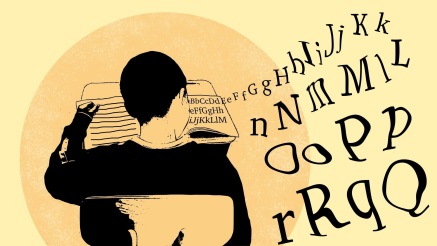 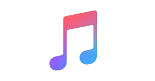 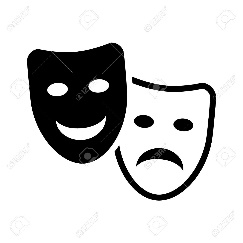 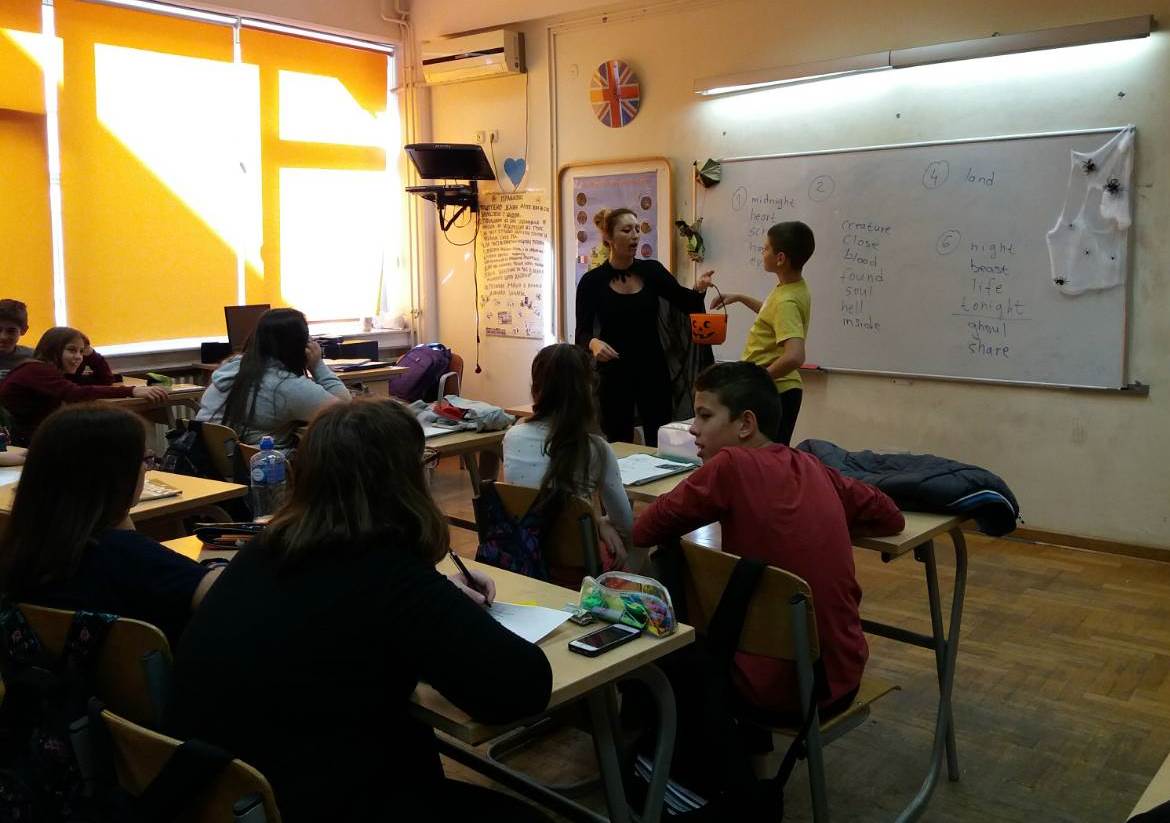 ŽIVI KONTAKT








                                                                       Nastava na daljinu
                                                                       nikada ne može da 
                                                                       zameni autentičnost
                                                                       direktne komunikacije...
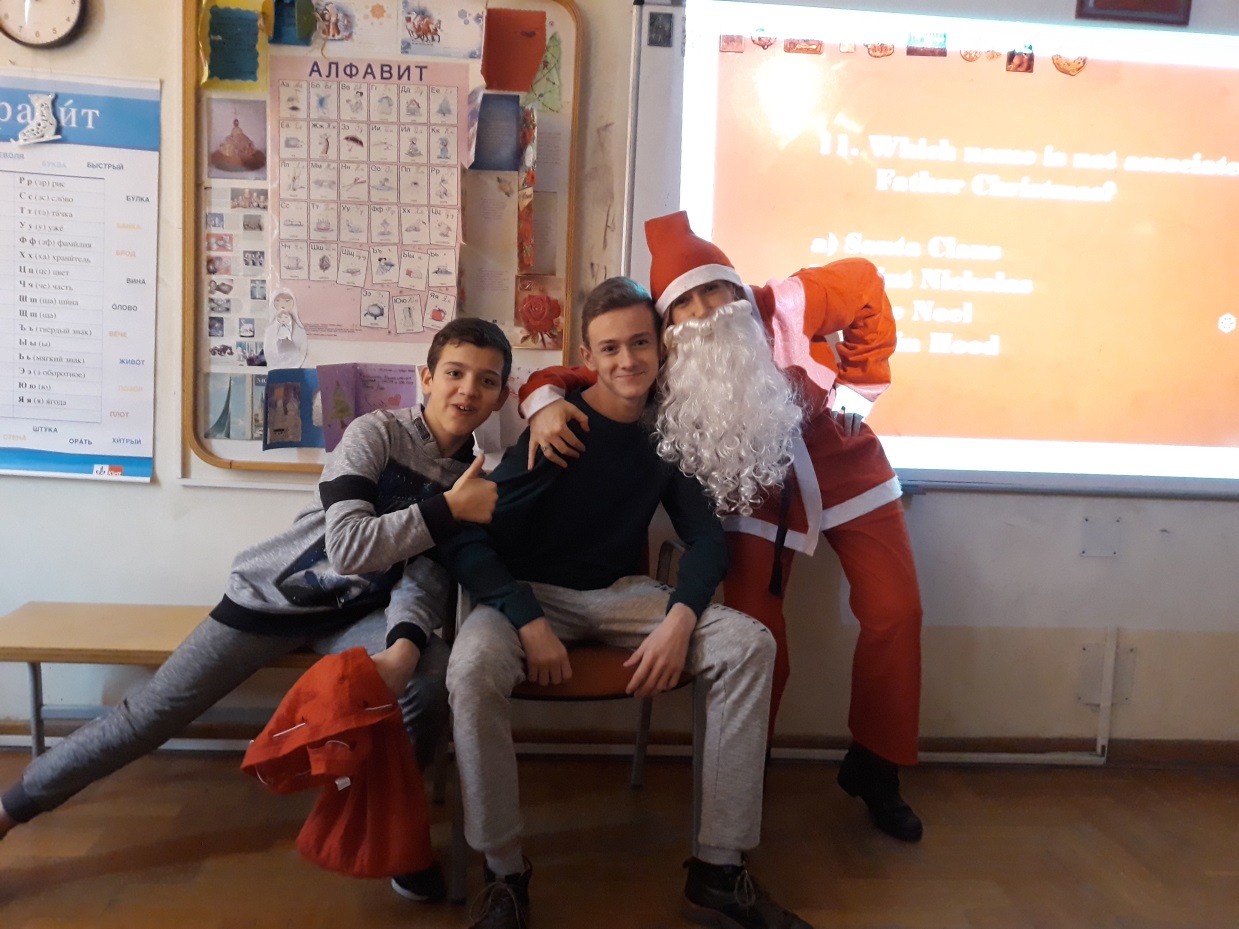 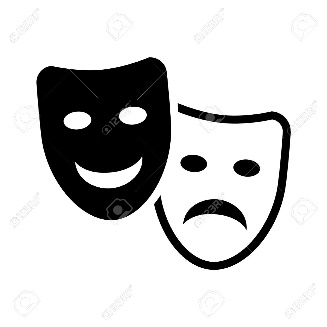 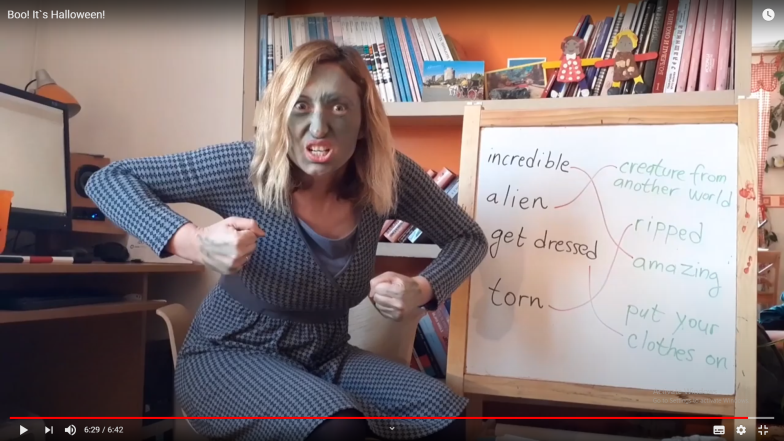 NASTAVA NA DALJINU
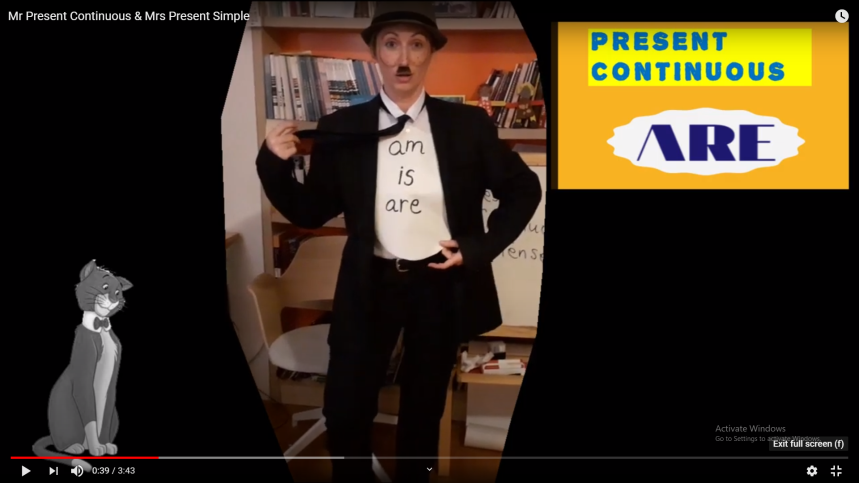 ...ali ima i neke svoje prednosti- daje vam dodatno vreme da razradite ideje, da do „savršenstva“ oblikujete segmente svog časa, da ga dorađujete i popravljate. Još i ako imate prijatelje koji vam u tome mogu pomoći (snimatelj, montažer, statisti), kreativnost nema granica. Tokom vanrednog stanja koristila sam više oblika nastave na daljinu - PPT prezentacije, audio materijale sa instrukcijama, obične tekstualne zadatke postavljene u gugl-učionici i vajber grupama, ali ono što se od starta pokazalo najzanimljivijim i najefektnijim bili su jutjub časovi. Snimila sam ih 14 (do sada) i svaki mi je drag na svoj način. Svi su postavljeni na mom jutjub kanalu Emilythebeatle https://www.youtube.com/channel/UCAm6lZJ7MnSj9rrnqYm6SQw?view_as=subscriber. U nastavku dajem primer jednog, po mom mišljenju, najreprezentativnijeg.
                                                                
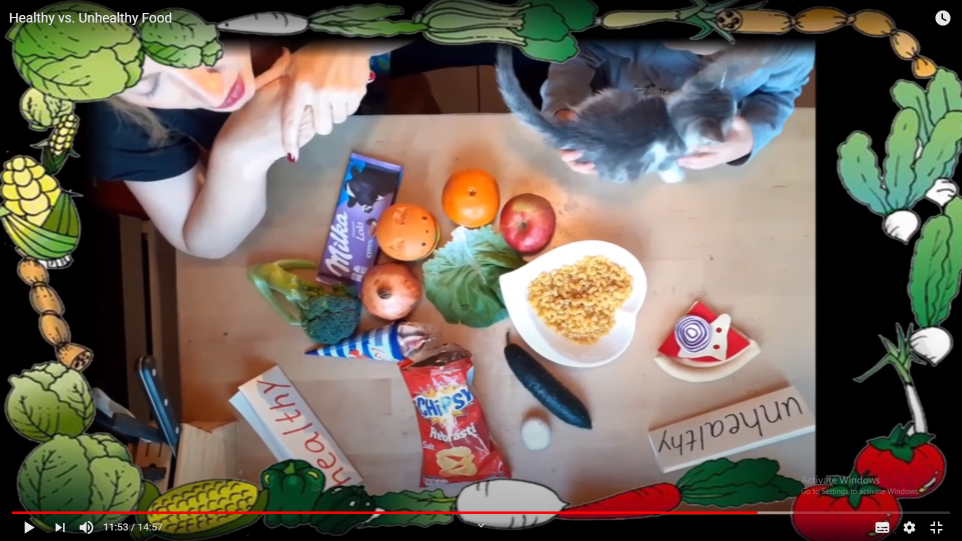 PRIPREMA ZA ČAS
  LINK ZA ČAS  https://www.youtube.com/watch?v=-DZhjmv0HVo&t=636s
Nastavna jedinica: My holidays (Past Simple)
Nastavna oblast: Holidays
Ključne reči: passanger, travel, holiday, mountain, forest, river,  village
       Tip časa: obrada 
       Oblik rada: frontalni
       Razred: peti
       Cilj časa: razvijanje pozitivnog odnosa prema prirodnom okruženju kroz usvajanje
                   novog vokabulara (geografski pojmovi vezani za reljef) kao i usvajanje   
                   potvrdnog oblika prostog prošlog vremena
       Ishodi:
                    - učenik je u stanju da prepozna i imenuje pojmove koji se odnose na temu 
                      (geografski pojmovi vezani za reljef)
                    -učenik je u stanju da razume jednostavne opise predmeta i mesta
                    - učenik je u stanju da opiše neki istorijski događaj(događaje iz svog života)
                     koristeći prošlo prosto vreme    
   
     Korelacija: srpski jezik, geografija, istorija, muzičko

     Međupredmetne kompetencije: estetička kompetencija, odgovornost prema okolini,  
                                                             kompetencija za učenje, digitalna kompetencija
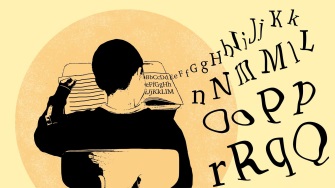 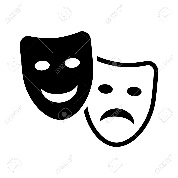 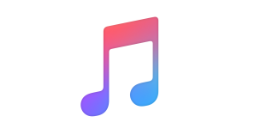 REČ  

Umesto da novi vokabular i gramatiku
(Past Simple Tense) učenicima 
prezentujem kroz lekciju iz udžbenika,
odlučila sam se za malo ličniji pristup.
Kroz jedan kratak putopis (praćen
kolažom fotografija i video snimaka), 
ispričala sam svoje anegdote i doživljaje
sa putovanja, „pokrivši“ pritom 
predviđeni vokabular. 


                                                                   


                                                                  
                                                                   Na kraju časa, igramo igru povezivanja
                                                                   naučenog vokabulara, čime proveravamo
                                                                   usvojenost reči i termina sa časa (što često                                                                   
                                                                   praktikujem i na „redovnim“ časovima).
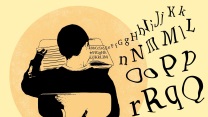 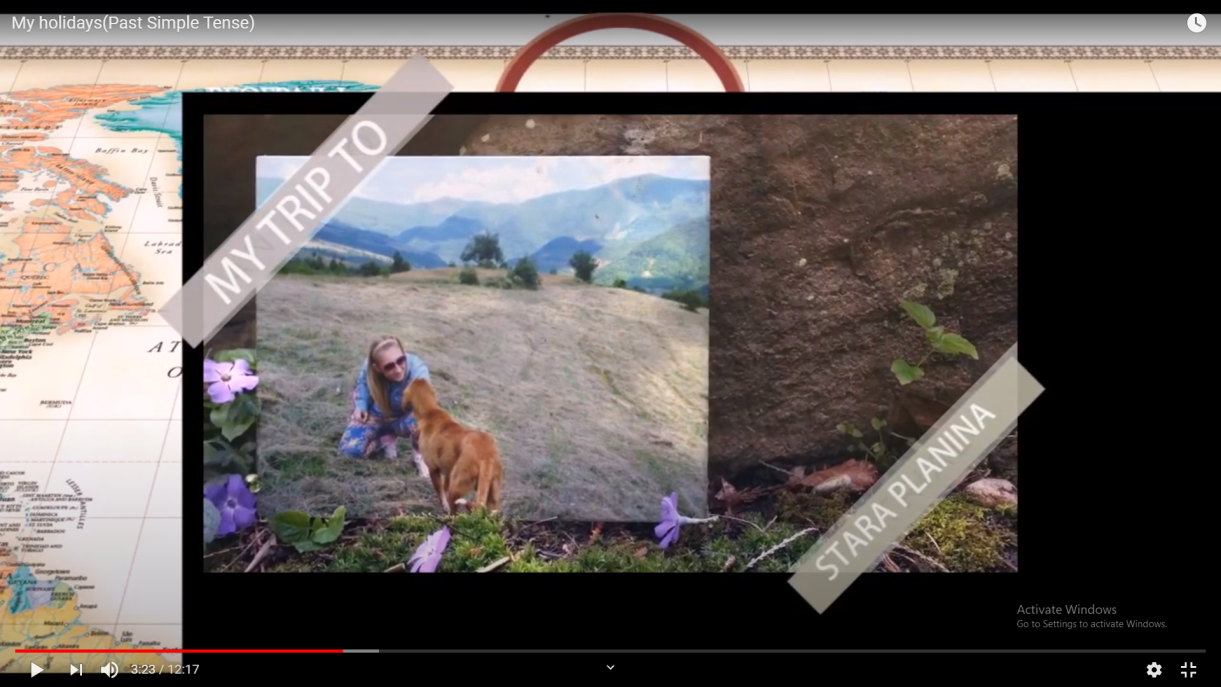 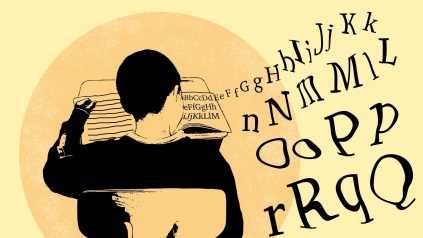 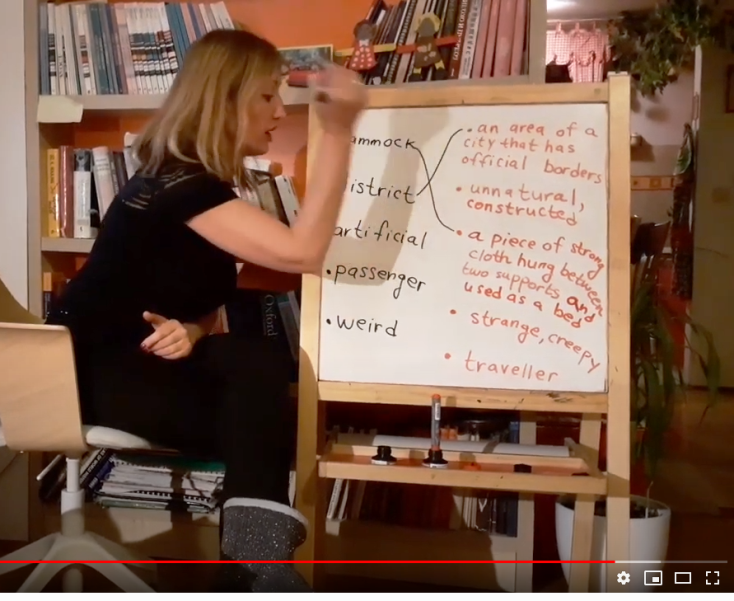 MUZIKA

 Na svojim časovima (kako realnim, tako i virtuelnim) trudim se da što više koristim popularnu muziku, kako modernu (blisku učenicima), tako i starije pop i rok hitove (kroz koje se učenici upoznaju sa baštinom svetske popularne muzike). Tako sam i ovaj čas započela i završila taktovima popularne pesme Igija Popa „Passanger“, najpre originalnom verzijom, a zatim i sviranjem pesme na gitari (u praksi se pokazalo da učenici vole da uče jezik kroz pesmu i muziku). Ovu pesmu sam odabrala zato što uvodi temu časa, ima „zaraznu“ melodiju i pokreće na „akciju“.
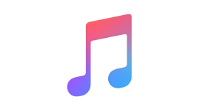 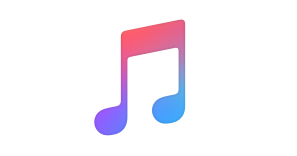 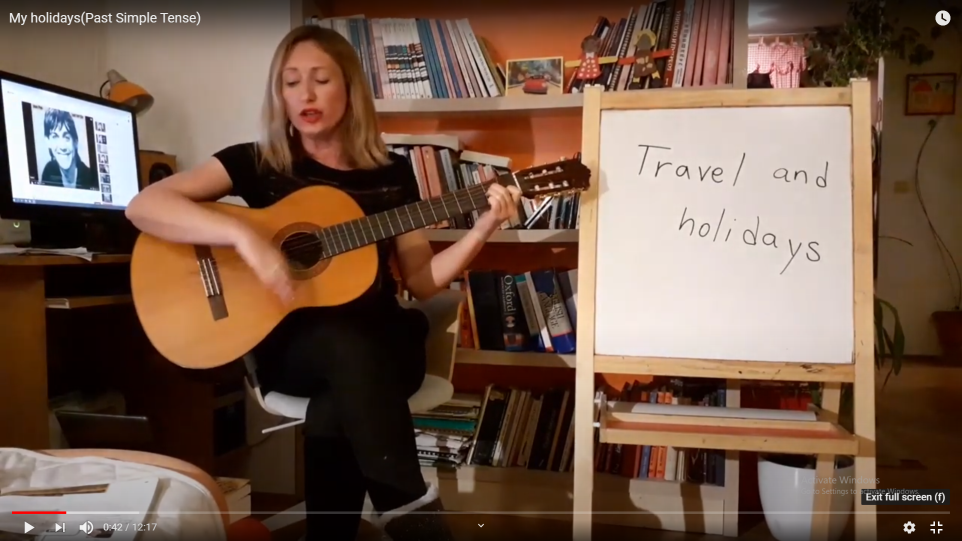 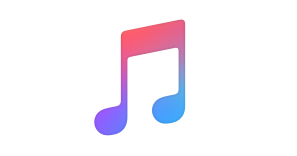 GLUMA


Nije lako predavati gramatiku tinejdžerima. To je obično deo koji  učenike „smara“, pravila, konstrukcije, nastavci ...). Na ovom času sam se potrudila da taj deo (prošlo vreme-potvrdni oblik) učenicima približim na nesvakidašnji način - glumeći starca koji predstavlja prošlo vreme (analogija između starosti i prošlosti). Osim što je zanimljivo videti nastavnika (nastavnicu) u jednoj ovakvoj ulozi, učenicima će se, nadam se, kroz ovakvu analogiju lakše urezati pravila za prošlo vreme.
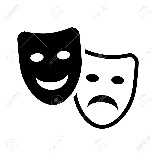 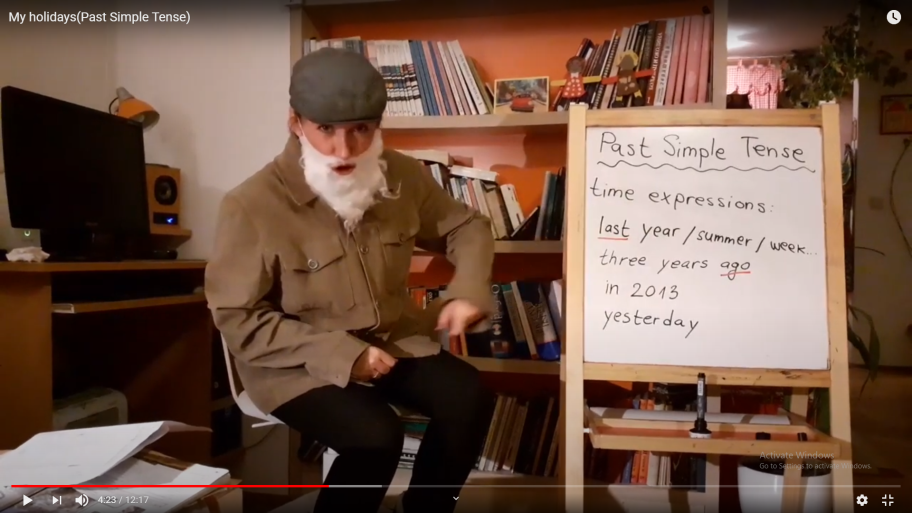 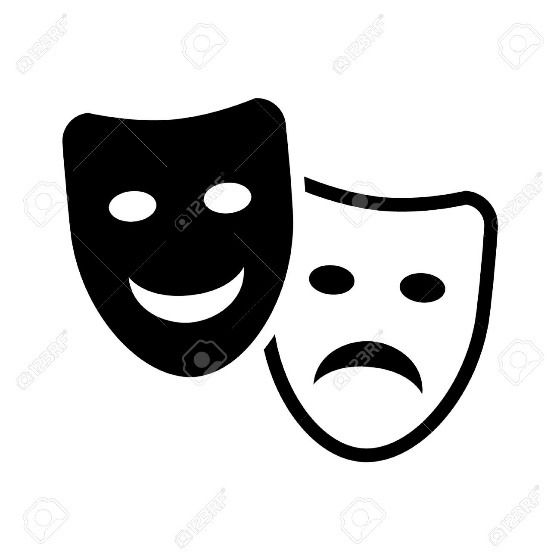 GALERIJA  UČENIČKIH  RADOVA
Učenici su dobili domaći zadatak da naprave PPT prezentaciju jednog svog odmora po uzoru na kolaž-putopis sa jutjub časa. Ovo su delovi njihovih prezentacija,
u kojima su uspešno upotrebili vokabular sa časa (geografski 
pojmovi) i primenili prosto prošlo vreme.
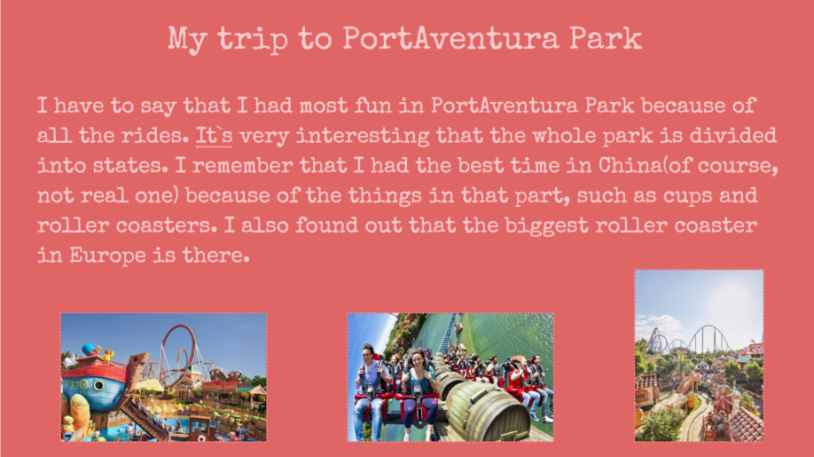 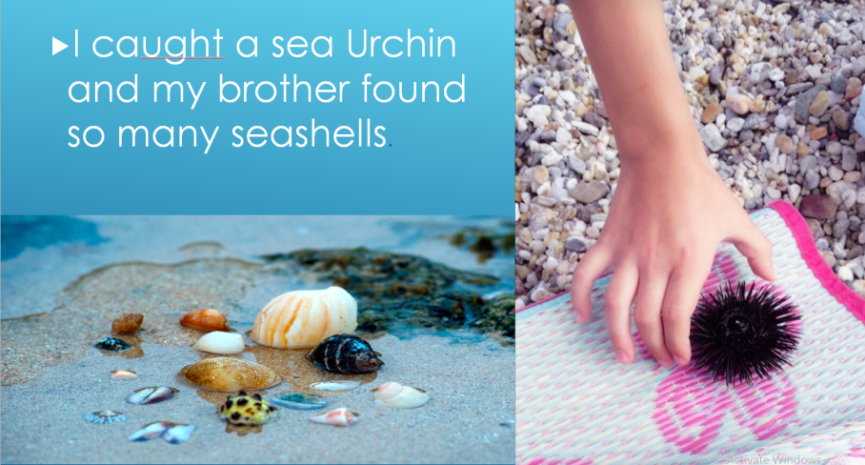 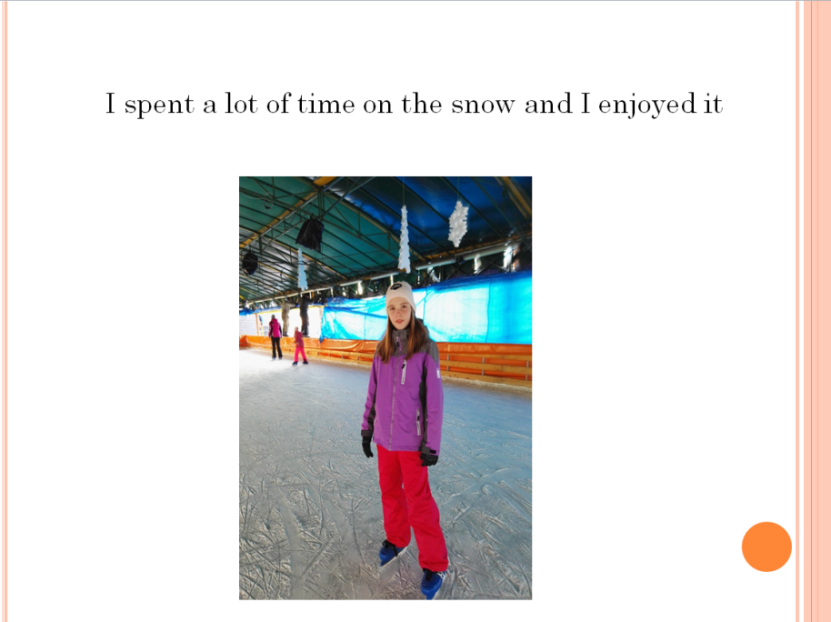 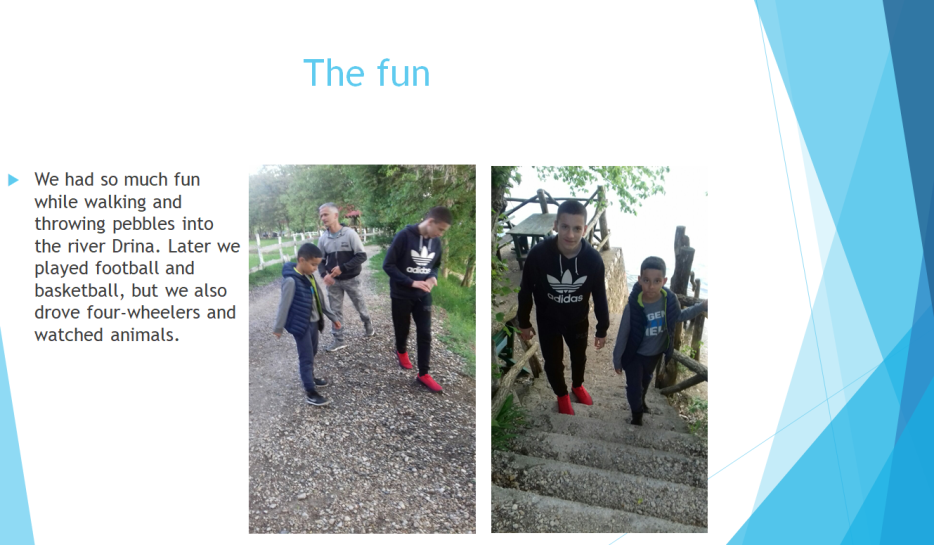 Well done!!!
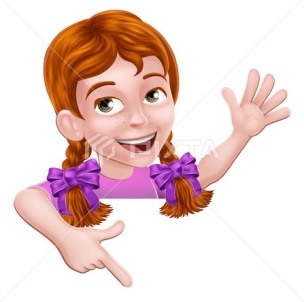 A šta kažu učenici...
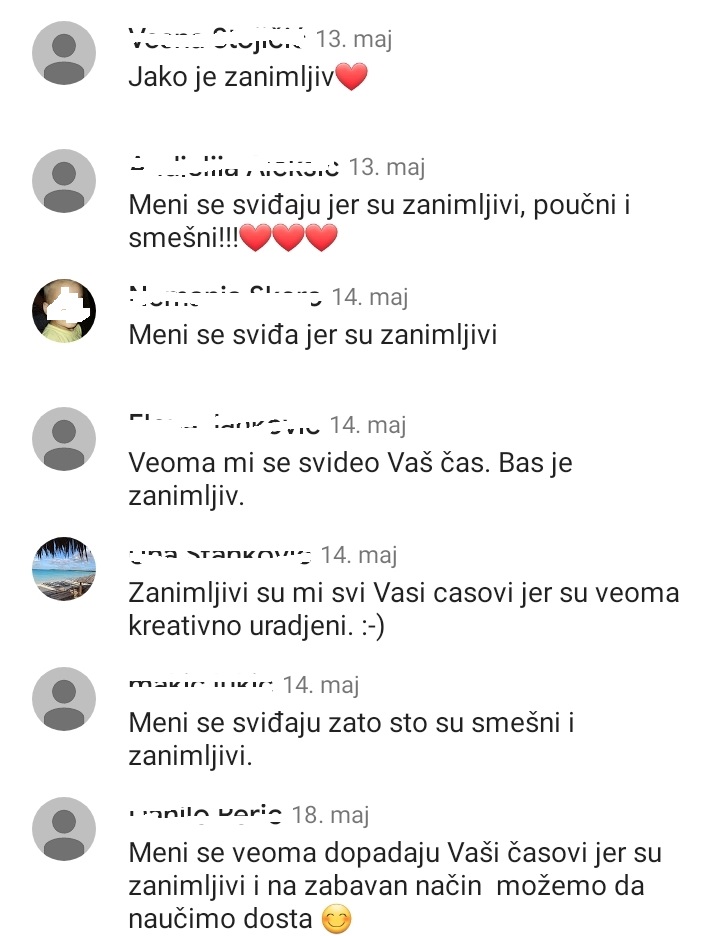 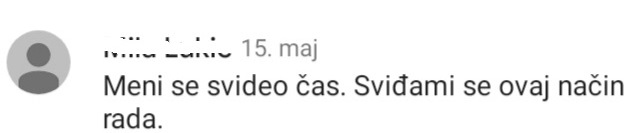 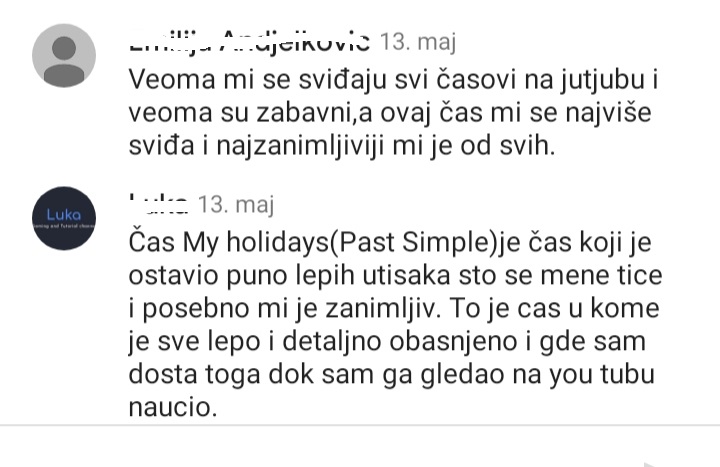 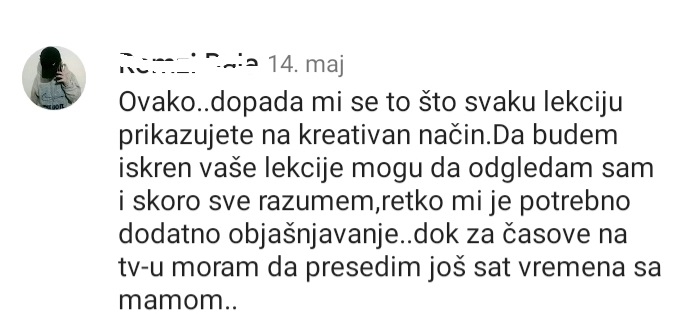 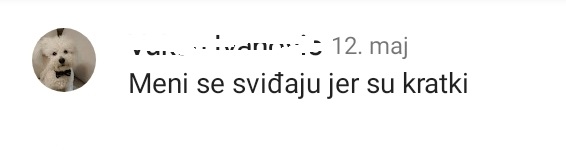